Welcome!
September 18, 2014
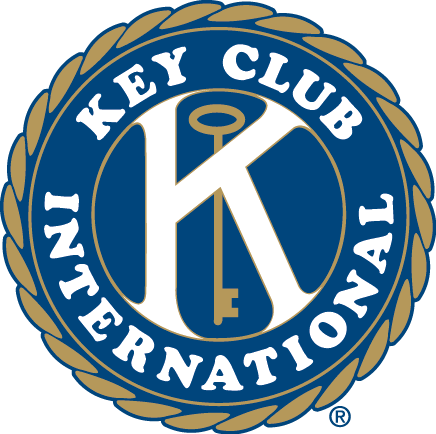 Pledge
“I pledge on my honor,
to uphold the objects of Key Club International
To build my home, school and community, to serve my nation and god,
And to combat all forces which tend to undermine these institutions.”
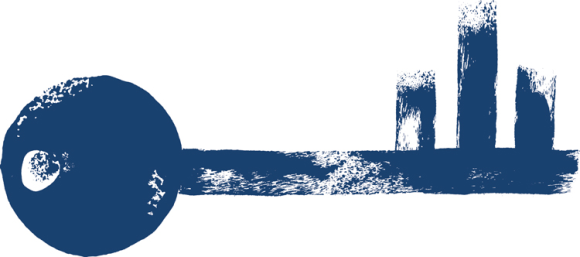 9/17/2014
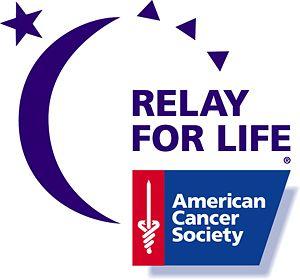 Relay For Life
Date October 4th
Location: Yolo County Fairgrounds
Time: 9AM - 9AM (Next morning)
24 hour event
Raise money for those who fight cancer
If interested, talk to Mrs. Suesens as soon as possible
9/17/2014
Recycling with Watts
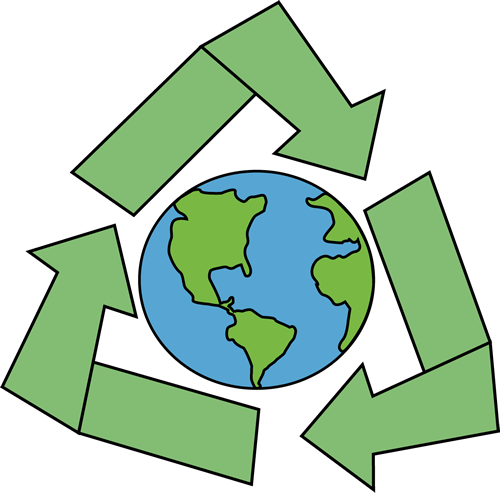 Date: Wednesdays
Time: After School
Location: S109
9/17/2014
VOTE: Fourth and Hope Foundation Orientation (Wayfarer Center)
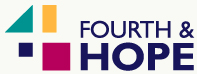 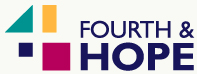 October 7
Date: Tuesday, after school
Location: D101
October 9
Date: Thursday, after school
Location: D101
[Speaker Notes: Antonio]
RTC (Get to meet people in our entire Region...)
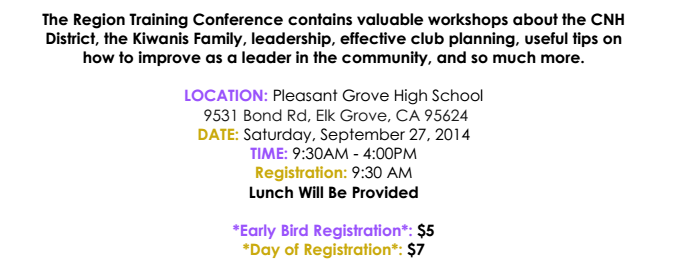 STC
First STC Date: Sept. 20 (Saturday)
Location: William Land Park by Fairytale Town
Time: 12:30-3:45 pm
Fall Rally
Date: Oct. 18 (Saturday)
Location: Six Flags
Early Bird Registration
Due Sept. 26
Pay $32
Day of Registration: $36
Season Pass: $5
MUST PAY DUES TO ATTEND FALL RALLY!!!
Future Events
Spirit Training Conference (STC)
Fall Rally North
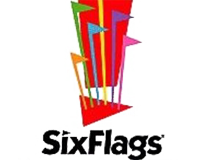 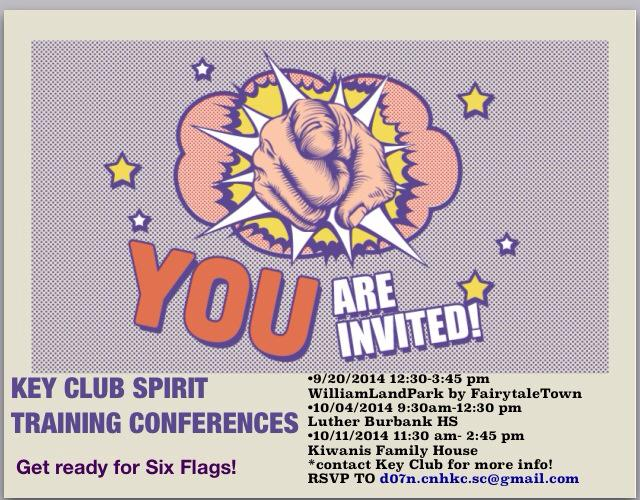 9/17/2014
[Speaker Notes: Benjamin]
Details
Involvement in committees
Mandatory board meetings (Tuesdays during lunch) to discuss and plan key club events
Annual term
Details
Involvement in committees
Mandatory board meetings (Tuesdays during lunch) to discuss and plan key club events
Annual term
Board of Trustees
Freshman Class
Two representatives
Sophomore Class
Two representatives
Junior Class
Two representatives
Senior Class
Two representatives
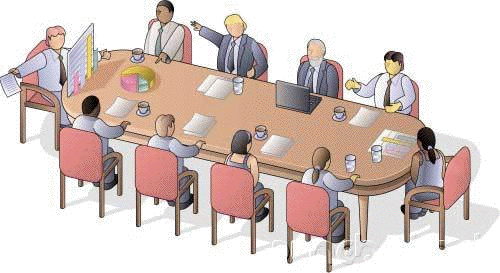 9/17/2014
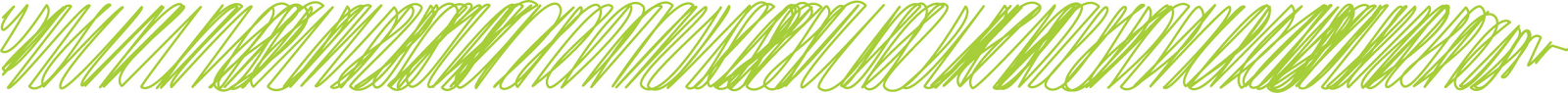 Reminders
Pay dues: $13.50
Allows you to attend Key Club functions
Will receive credit for hours of community service
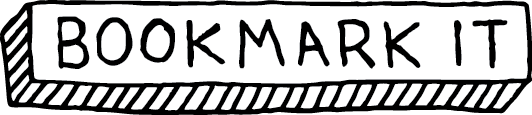 9/17/2014
Questions?
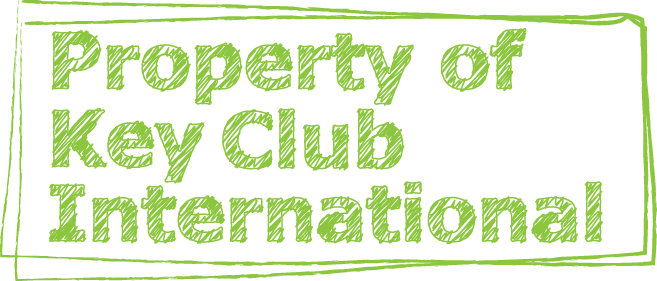 Comments?
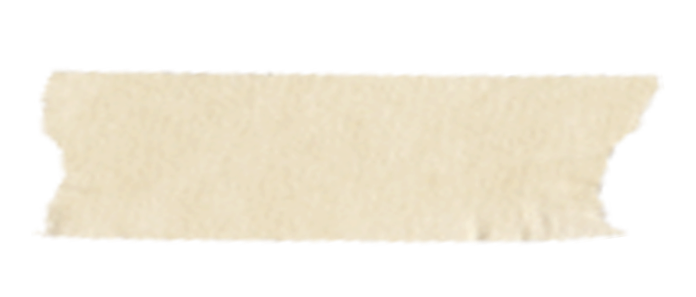 Remember to text @phskey to (424) 835-7340 for reminders about upcoming meetings & events!
Concerns?